Synthetic control methods – a tutorial
Dr Xingna Zhang
Aim: Evaluate a Drug Market Intervention (DMI) in Seatle
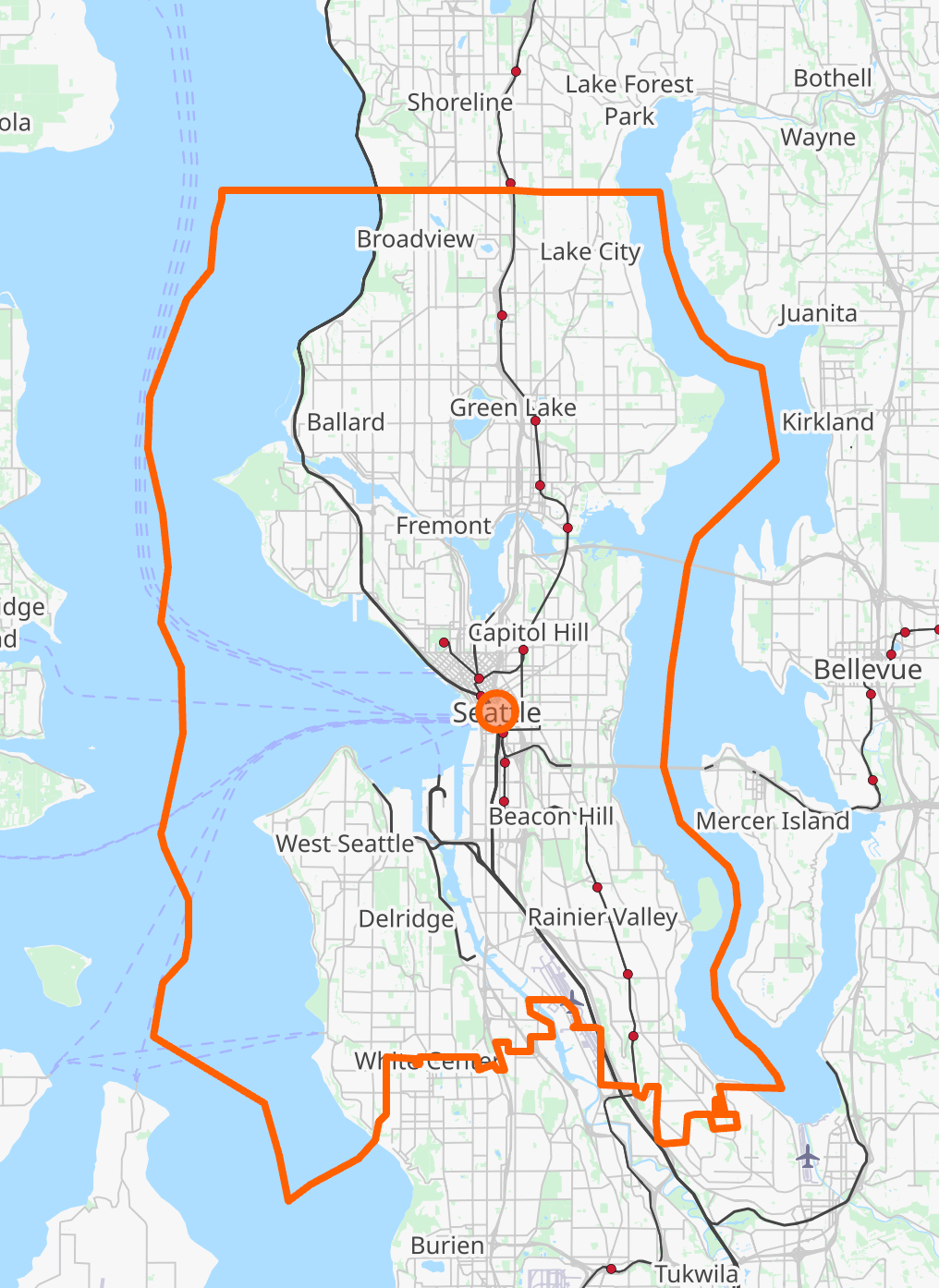 https://cran.r-project.org/web/packages/microsynth/vignettes/introduction.html
Analysis plan
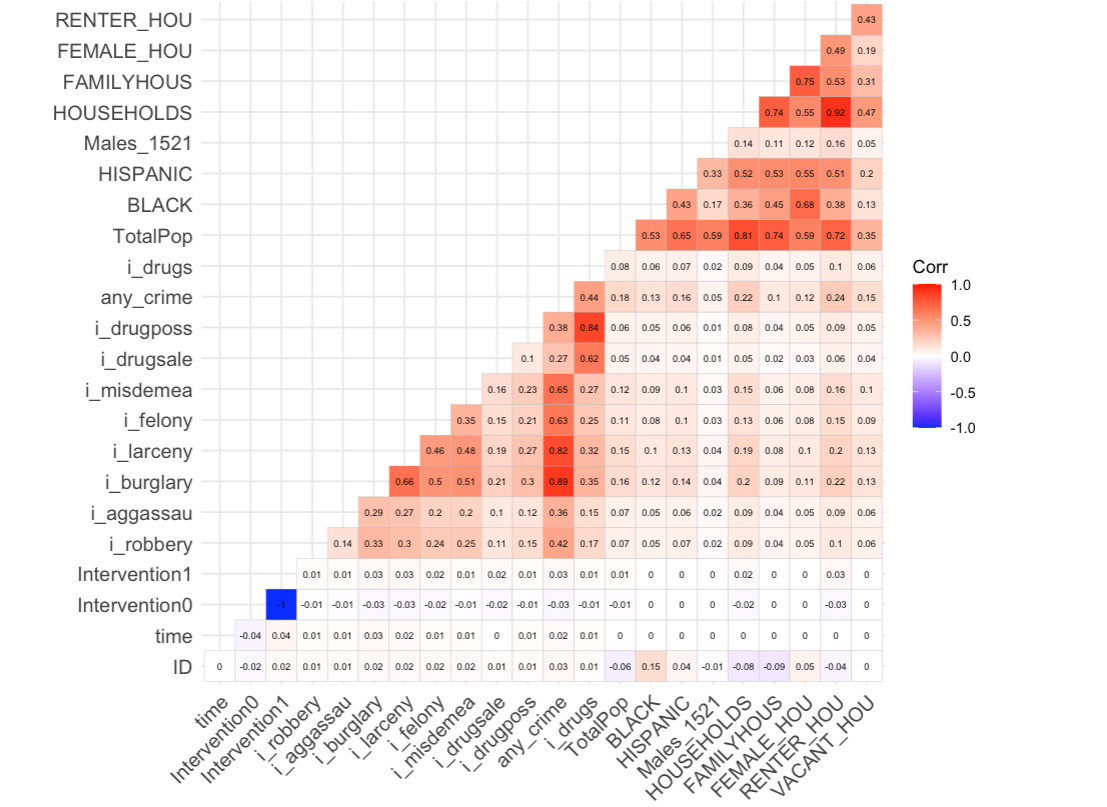 Understanding the data
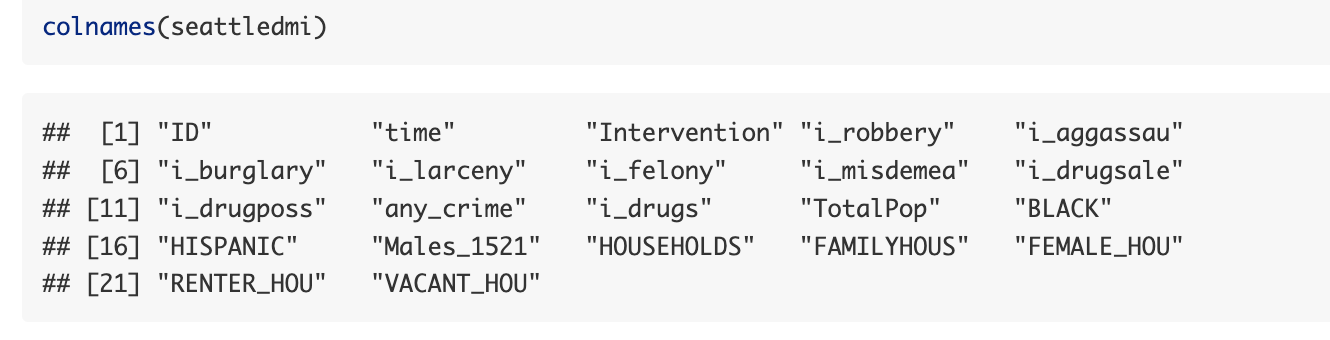 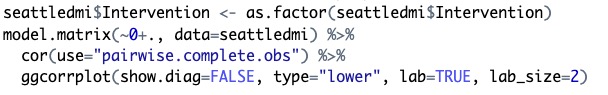 Setting up key parameters
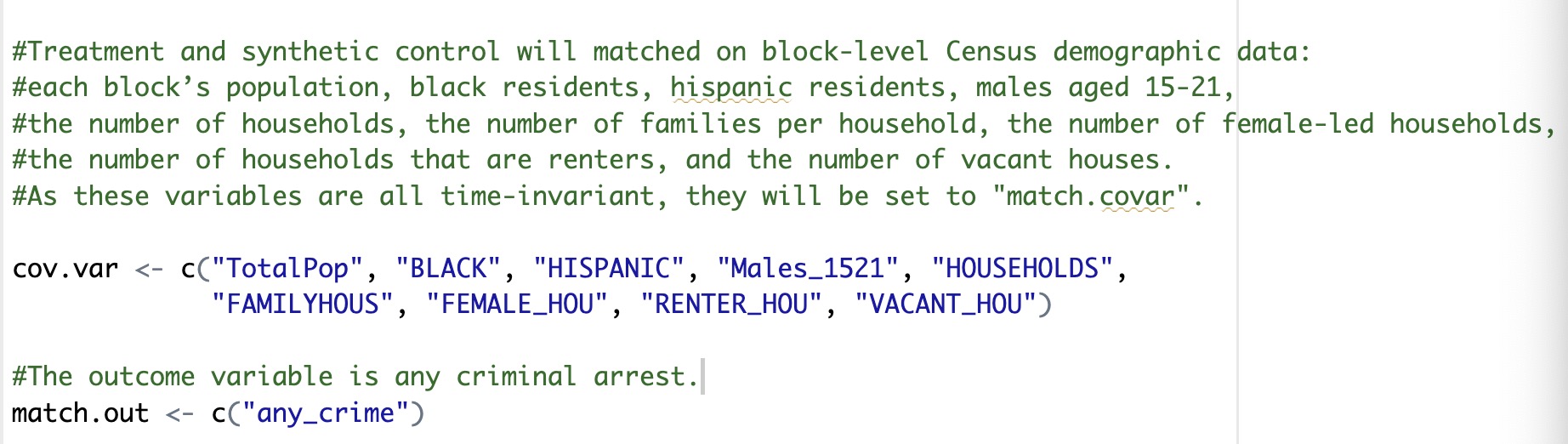 Running a basic microsynth model
Interpreting the results
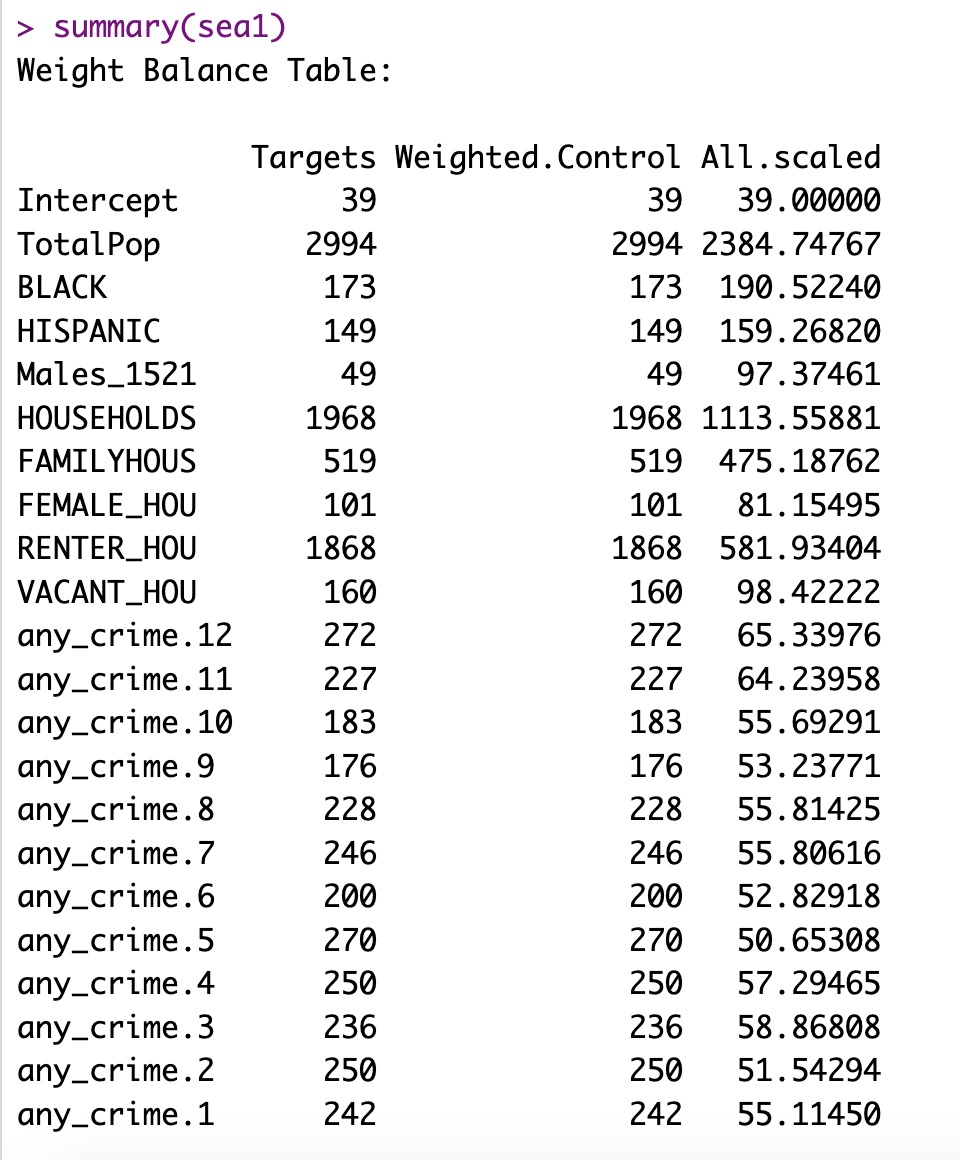 Interpreting the results
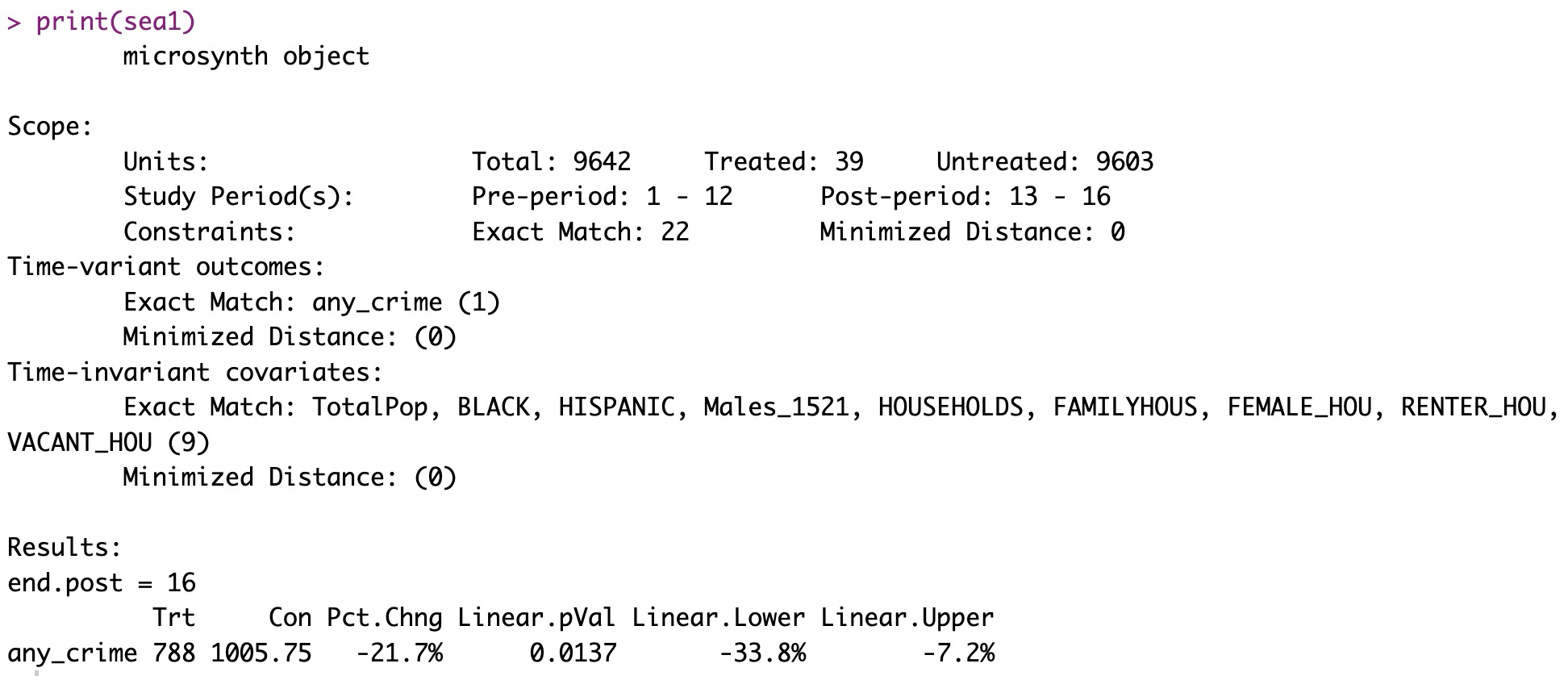 Interpreting the results
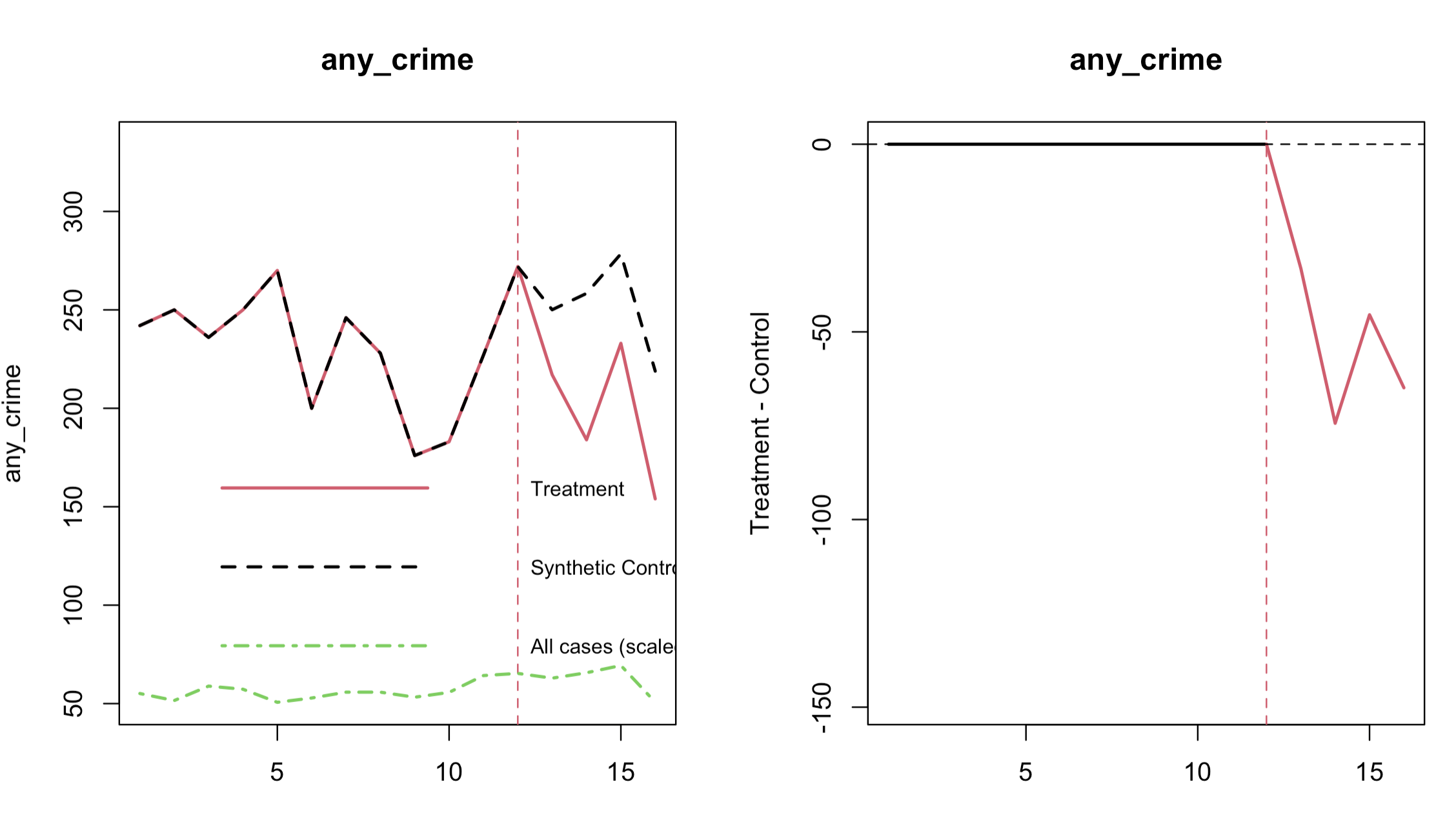 Adding advanced techniques
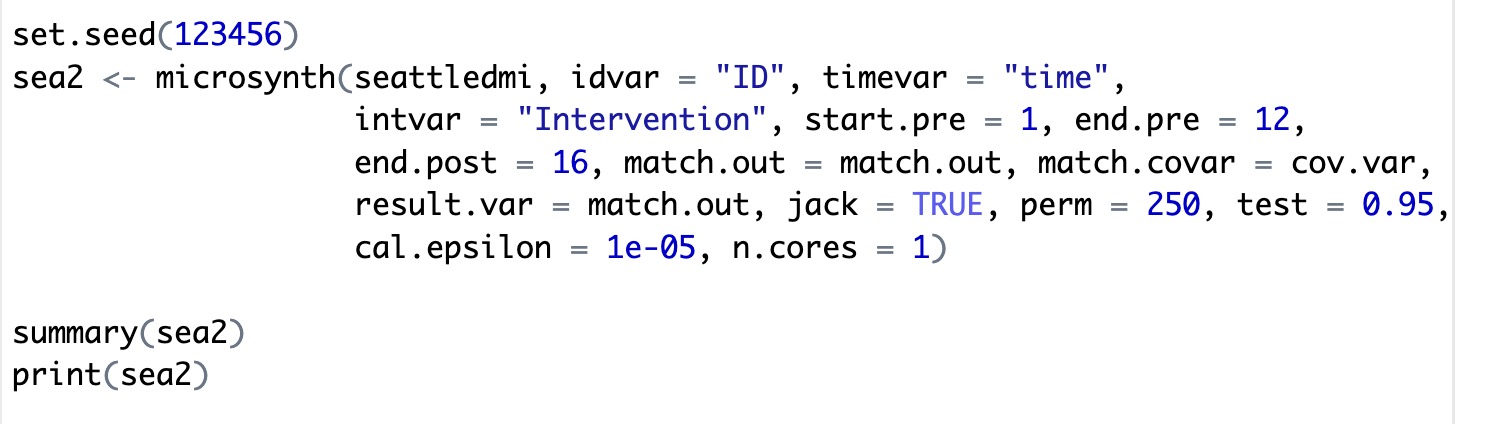 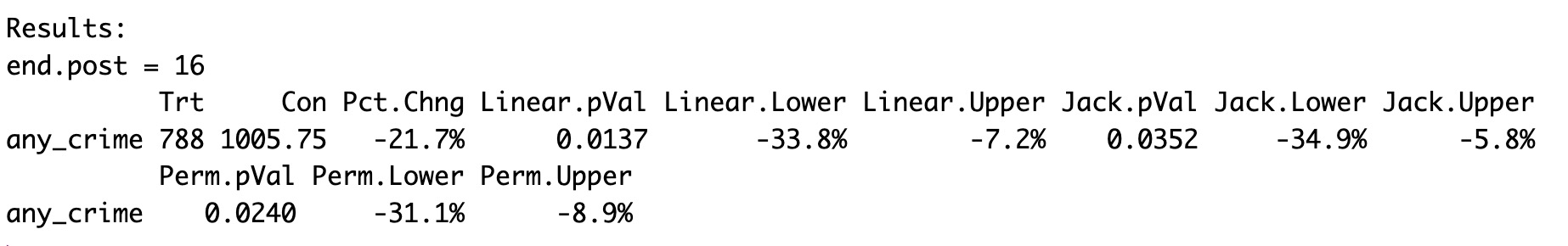 www.ncrm.ac.uk